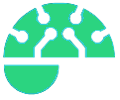 Fixed Point Binary Numbers
www.computerscienceuk.com
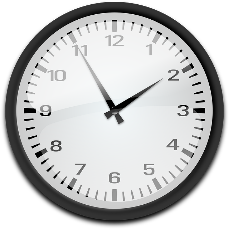 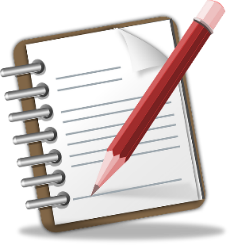 Starter Activity
3 minutes
If the integer ‘8’ is represented as 1000, how would the decimal 8.25 be represented?
8.25
Learning Habits
Which ‘Learning Habits’ we will need to make use of to be a success in this lesson?
Adapting :
Reflecting and making changes
Noticing details
Reasoning:
Thinking rigorously, methodically and giving explanations.
Empathising…
…with feelings and views
Effective use of time
Questioning:
Asking questions to get below the surface
Imagining…
…how things could be and seeing a range of possibilities
Listening…
…to understand
Distilling…
…what you have learnt and what you need to learn
Collaboration:
Working effectively with others
Meta Learning:
Talking about how you have been learning
Imitation:
Picking up good habits from others
Independence:
Working effectively alone
Managing distractions…
…and sustaining concentration
Capitalising:
Using resources purposefully
Perseverance:
Overcoming frustration and difficulty
Planning…
…your learning in advance
Lesson Objectives
Lesson Objectives
To understand a method used to represent fractional numbers in binary.
To understand how to convert decimal numbers into fixed point binary (and back again).
Success Criteria
ALL: To demonstrate and understanding of how fractional numbers are represented in binary.
MOST: To be able to convert decimal numbers into fixed point binary and back again.
SOME: To be able to convert decimal numbers into fixed point binary and back again with a great degree of success
Fixed Point Binary Numbers
Introduction

So far we have seen how the place values of a byte, (from right to left), increase in the following manner:



This binary number therefore represents 134.

But this doesn’t have to be the case, particularly in the case of a byte representing a decimal number.

We will now look at how decimal numbers can be represented in binary.
Fixed Point Binary Numbers
Fixed Point Numbers
To represent decimal values, the decimal point can be fixed into a given position with the ‘usual’ place values to the left (representing the whole number part) but with new ‘fractional’ place values for the fractional part of the number.




This binary number therefore represents the denary number 8.375. This is because after the decimal point, the binary number value is 1/4 + 1/8 = 0.375, which is added to the whole number part.

It is important at this point to recognise that representing decimals in binary is far less accurate than in denary. For example, there is no way to represent 0.2, we can only get a close approximation by adding the appropriate fractional parts together.
Fixed Point Binary Numbers
Converting Decimal to Fixed Point Binary

Converting from denary to decimal is actually quite an easy process.

We should be happy with the idea of converting the whole number part. For example if it was 6.8125, we would put a 1 under each place value needed to total 6 (e.g. 6 is made from a 4 and a 2):




To convert the rest (0.8125) we can use the same principal. 

…Lets see how on the next slide.
Fixed Point Binary Numbers
Converting Decimal to Fixed Point Binary

Using the subtraction method we can keep subtracting the place values until the fraction is formed.

Each time a place value can be subtracted, we place a one in that column and if it cant be subtracted, we place a zero.



0.8125 – 0.5 = 0.3125 (success!)

0.3125 – 0.25 = 0.0625 (success!)

0.0625 – 0.125 = Can’t be done!

0.0625 – 0.0625 = 0 (success!)
Fixed Point Binary Numbers
Fixed Point Numbers – A compromise

One issue with representing binary numbers this way is that you have to compromise range against accuracy.

Using all the bits as integer values, gives you a range of 0-255 integers, but no fractional values can be given to increase accuracy of the number being represented.



On the other hand, using 3 bits for the integer part will provide only a range of 0-7 integers but will enable a fair degree of accuracy with more bits given to the fractional part of the number.